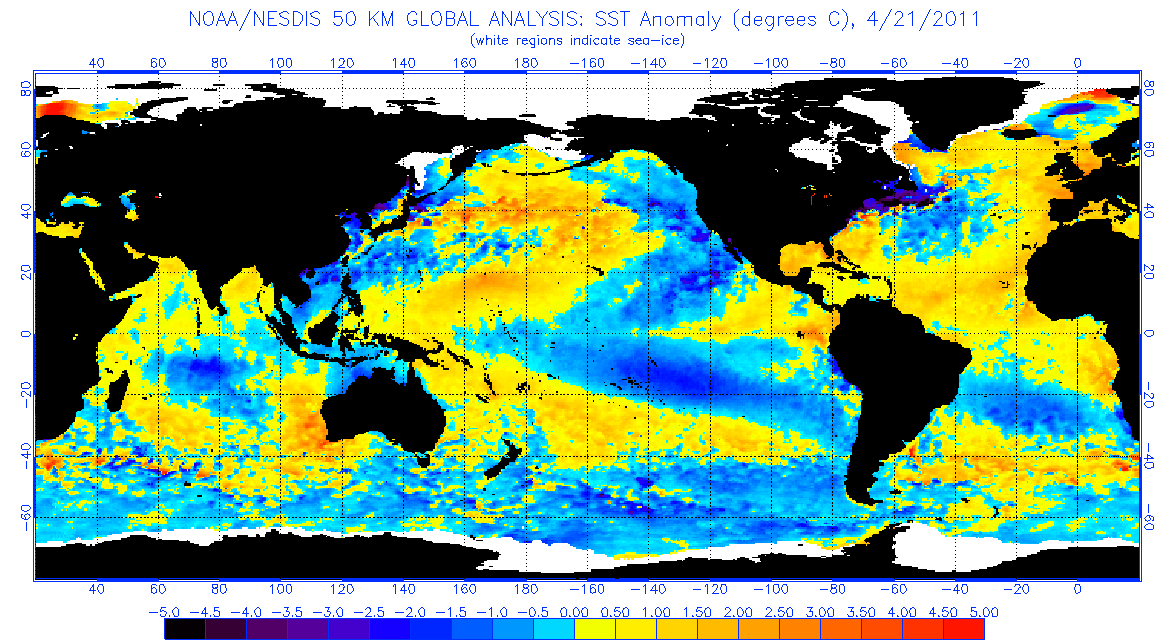 Solar Cycle Variations Influencing Oceanic Niño Index Anomalies Across The Equatorial Pacific OceanChristopher Johnson SP11
Image: (Top) http//elnino.noaa.gov (Bottom) Hathaway/NASA, 2011
Objective
Compare periods of increased solar luminosity to climate variations
Increasing solar output should increase surface temperatures on Earth, notably, sea surface temperature
Image: nasa.gov
Solar Cycle
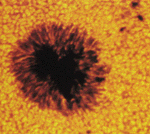 Differential rotation in plasma
Magnetosphere discontinuities
Sunspots occur on photosphere
Observed 11 year cycle
Luminosity increases during sunspot maximum
Oceanic Niño Index
3 month SST average
5oN-5oS, 120o-170oW
Predicted 3-7 year cycle
(+) El Niño
(-) La Niña
Trend & Correlation
Positive slope, low correlation, high random error.
Not indicating a linear trend
Chi Square  290
Chi Critical  36
Not Normally Distributed
Power Spectral Density - Periodogram
Periodicity in Sunspot  10.17 years
Periodicity in ONI 5.08 years
Cross Power Spectral Density
Conclusion
Low Correlation Coefficient
Sunspot trend 10.18 years (between 1950-2010)
ONI periodicity 5.08 years (between 1950-2010)
Lag Time between periodicity is 1.45 years
At this time no direct correlation was determined between the solar sunspot cycle and Oceanic Niño Index in the southern Pacific